Jak poruszać się po katalogu online
Miejskiej Biblioteki Publicznej im. Teodora Heneczka w Piekarach Śląskich- samouczek -
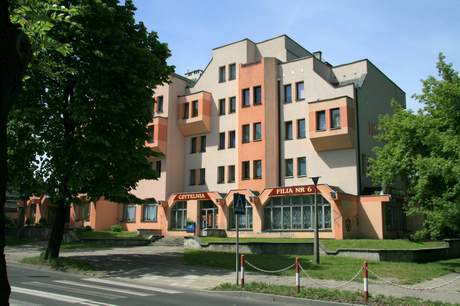 Krok pierwszy, by korzystać z biblioteki:
zabieramy ze sobą dowód osobisty
odwiedzamy wybraną placówkę
dokonujemy zapisu do biblioteki
otrzymujemy kartę biblioteczną, która pozwala nam korzystać z każdej placówki w Piekarach Śląskich.
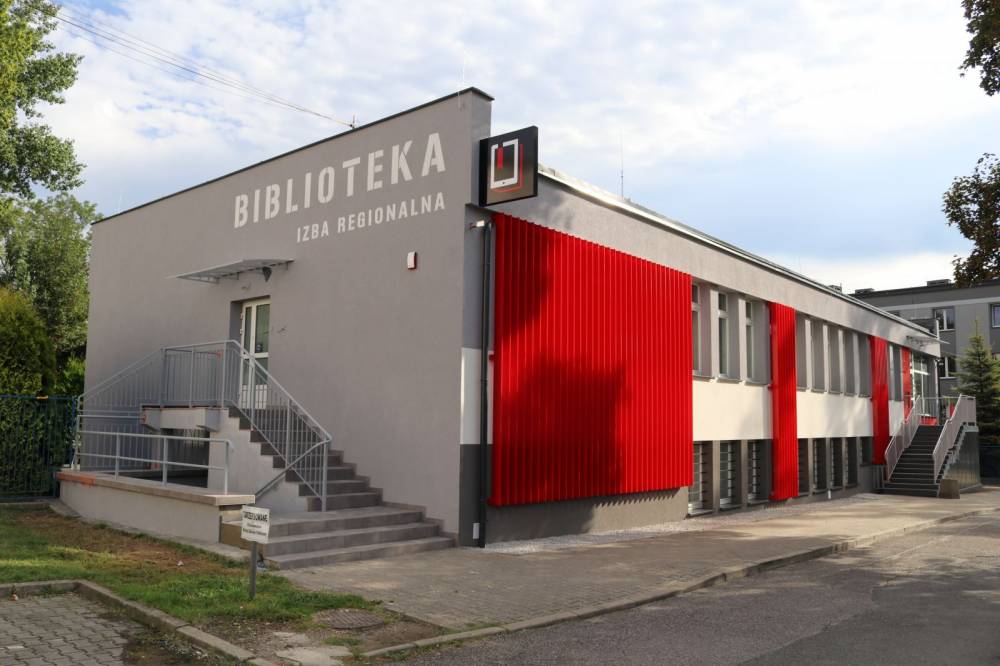 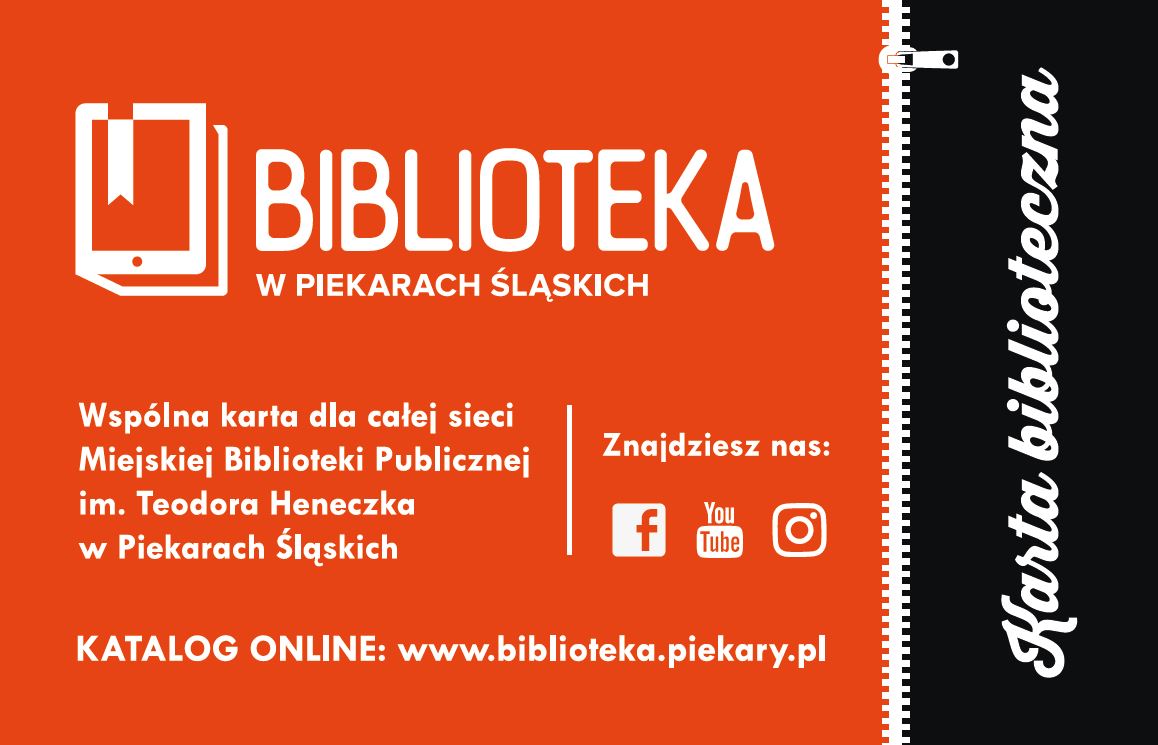 Teraz już możemy przeglądać zasoby katalogu online
w wyszukiwarce wpisujemy adres biblioteki:  www.biblioteka.piekary.pl
 przed nami pojawia się strona główna  z szeregiem informacji. Aby przejrzeć zbiory klikamy w zakładkę 
       KATALOG ON-LINE         ZBIORY BIBLIOTEKI
Gdy na ekranie pojawi się:
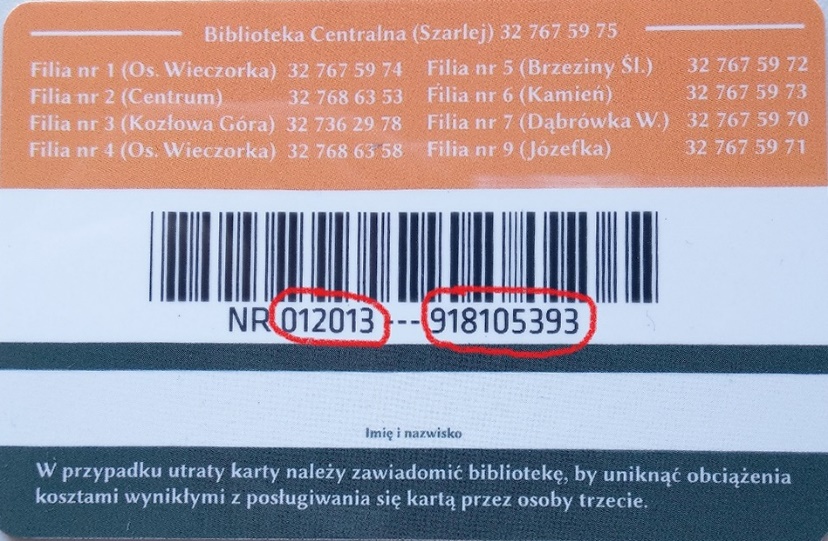 przepisujemy z karty, którą otrzymaliśmy przy zapisie NR i PIN (bez zer, które znajdują się przed numerem; w tym przypadku NR to 12013)
Oto obraz Twojego konta:
Tutaj wybieramy FILIĘ BIBLIOTECZNĄ, której zbiory przeglądamy lub szukamy pozycji w Katalogu Centralnym, czyli w całej piekarskiej sieci bibliotek
W tym miejscu wpisujemy poszukiwaną pozycję, czyli konkretny tytuł lub autora:
albo wybieramy inny zakres wyszukiwania:
Przykładowo, poszukujemy kryminału Harlana Cobena
wystarczy, że wpiszemy samo nazwisko, a nasz system wyszuka wszystkie pozycje tego pisarza, które posiada biblioteka
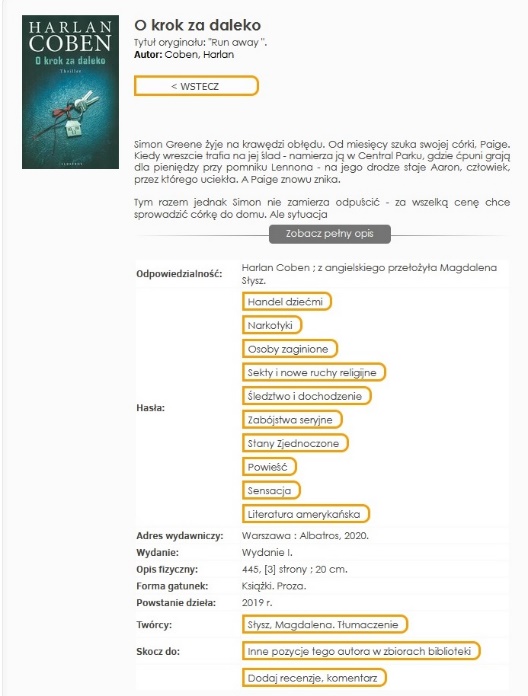 Widoczne okładki książek po ich zaznaczeniu (kliknij w nią kursorem) opisują konkretną pozycję
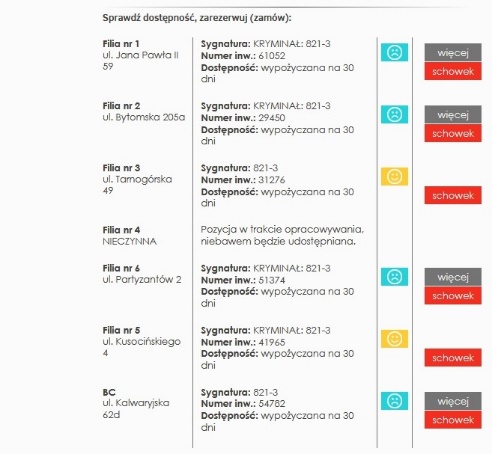 Klikając w okienko – „zobacz   szczegóły” – otrzymujemy informacje o książce oraz o dostępności w poszczególnych filiach biblioteki
Gdy na ekranie pojawi się lista autorów, należy zwrócić uwagę takżena ich imiona i wybrać tego, którego konkretnie poszukujemy
Na slajdzie widzimy teraz wykaz filii, które posiadają dany tytuł i jego aktualną dostępność:
zarezerwowana
liczba osób czekających na liście rezerwacji
numery czytelników, którzy zrobili rezerwację
wypożyczona
dostępna
Uwaga o dostępności! Książka jest wypożyczana, a nie wypożyczona na 30 dni
Tylko wówczas, gdy książka jest wypożyczona       lub zarezerwowana        można ją REZERWOWAĆ! To, co stoi na półce w bibliotece można wypożyczyć.
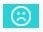 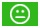 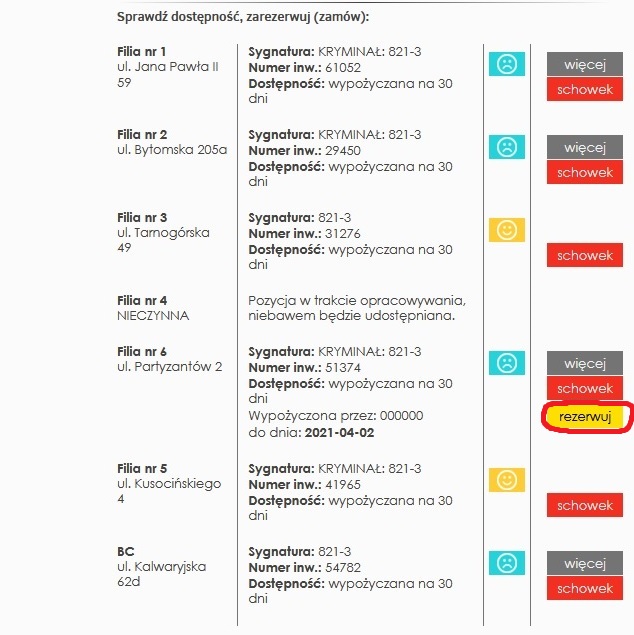 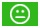 Aby móc zarezerwować książkę, musimy kliknąć w 
Pokazuje nam się wtedy okienko
Po kliknięciu pojawia się poniższa strona i musimy zatwierdzić klikając REZERWUJĘ.
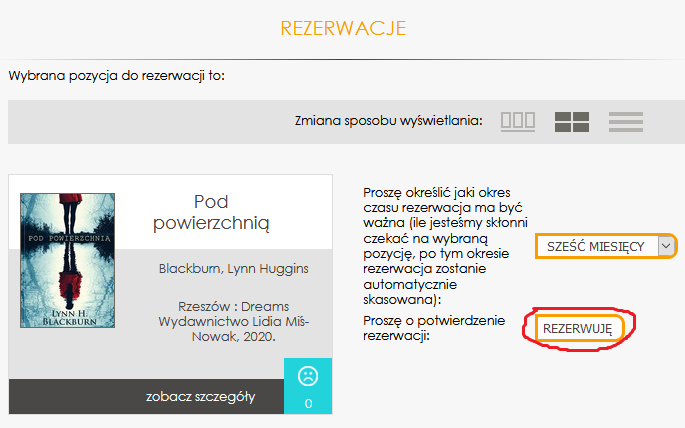 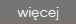 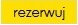 Przejdźmy teraz do zakładki TWOJE KONTO. Po kliknięciu „Aktualnie wypożycz.” widzimy wszystkie pozycje znajdujące się obecnie na naszym koncie wraz z informacją w jakiej filii zostały wypożyczone i kiedy przypada termin zwrotu
Jeśli z jakiegoś powodu nie udało Ci się zarezerwować książki lub chcesz ją przeczytać później, możesz ją sobie tu umieścić, by kiedyś ponownie zarezerwowaćlub wypożyczyć. SCHOWEK TO NIE REZERWACJA.
Tutaj widzisz historię swoich wypożyczeń – co czytałeś, z jakiej filii i w jakim okresie
W tej zakładce zawarta jest historia Twoich rezerwacji, to co odebrałeś i to, co ci umknęło! Jeśli nadal reflektujesz na tytuł, który Ci umknął, to zarezerwuj go ponownie!
Aby być na bieżąco z sytuacją na swoim bibliotecznym koncie, zachęcamy do aktywowania usługi SMS w telefonie. Dokonać tego można w każdej naszej placówce, telefonicznie lub mailowo.
Dziękujemy za uwagę! Zachęcamy do korzystania!
Zespół Miejskiej Biblioteki Publicznej 
im. Teodora Heneczka w Piekarach Śląskich
www.biblioteka.piekary.pl